技术说明书
储层用改性淀粉

发布日期： 2024-6-10
PF-EZFLO
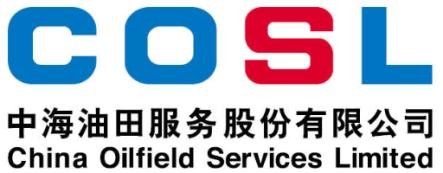 PF-EZFLO 是一种白色自由流动粉末，是改性淀粉类降滤失剂，具有良好的降滤失、流型调节特性，同时具有良好的自然降解特性。
主要特性
抗盐能力强
降滤失效果好
自然降解性能好
储层伤害小


应用范围

适用于淡水、盐水配制的钻开液体系
适用温度：≤140℃(280℉)
推荐加量：10-30kg/m3(3.5-10.5ppb)
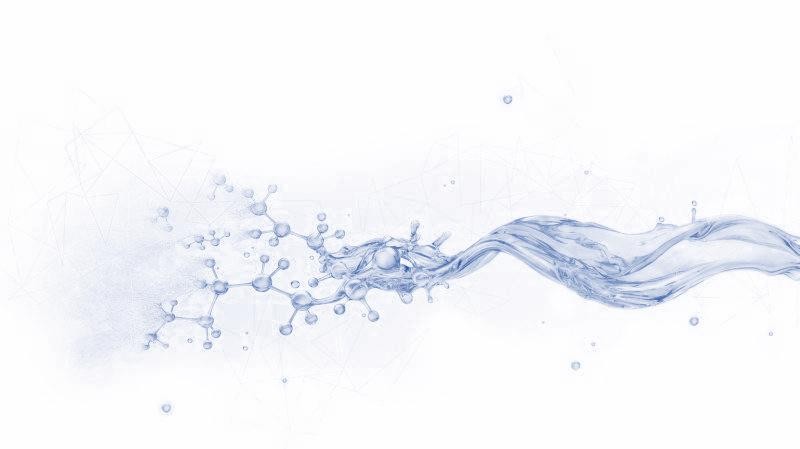 包装储运

包装要求：复合包装袋或按用户要求
包装规格：25kg/袋或按用户要求
贮存条件：贮存在干燥通风处，远离热源、火源和强氧化剂
www.cosl.com.cn
中海油田服务股份有限公司河北省廊坊市三河燕郊行宫西大街81号
zhangxd11@cosl.com.cn
+86-10-8452 2344
本信息仅供参考，COSL对该部分的信息不做任何担保和保证。所有涉及到的产品和质量保障应遵守销售条款。本文件中的
内容不具法律效应，也不是有效的法律建议。
Page 1 of 1